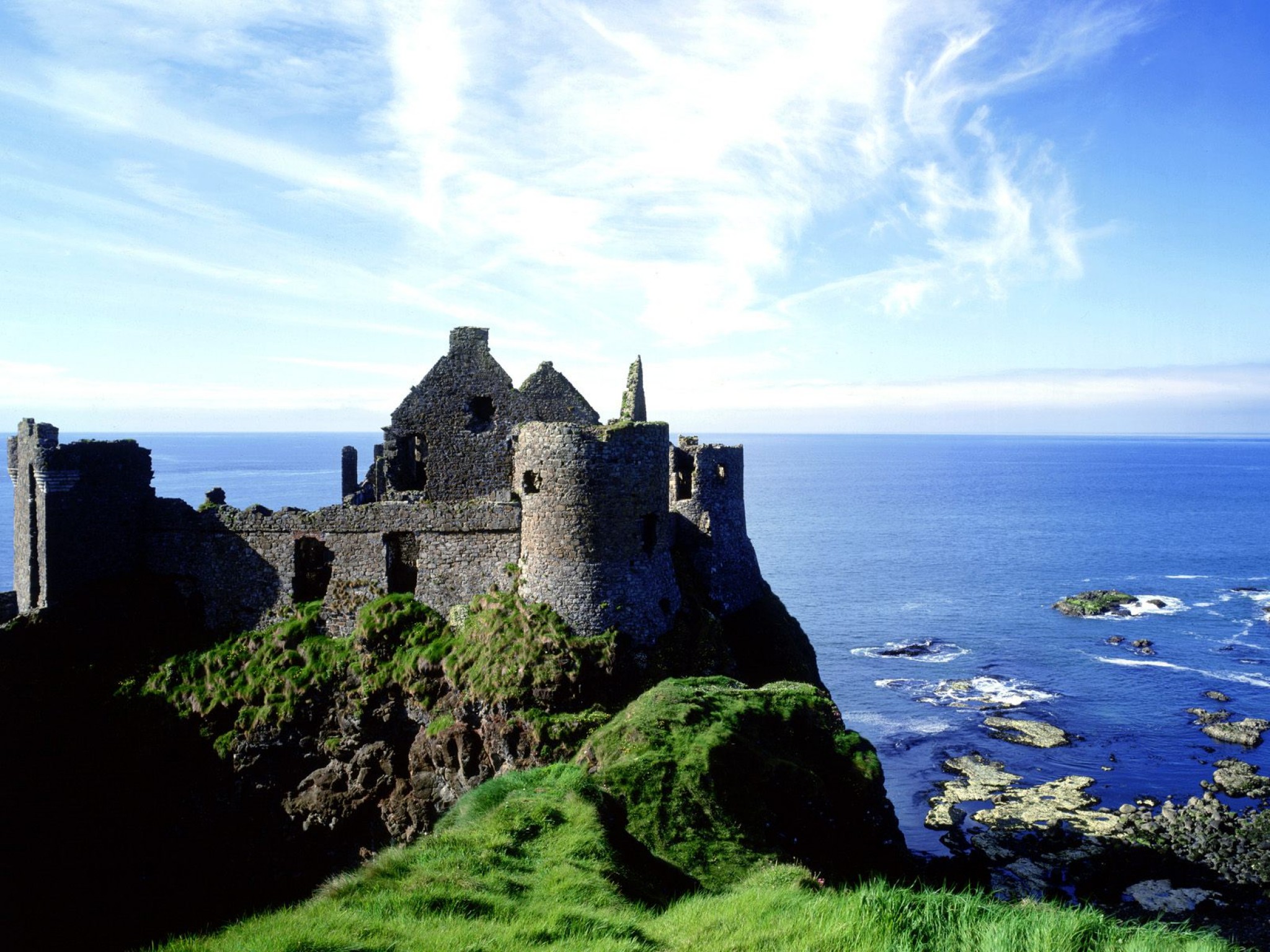 Ireland
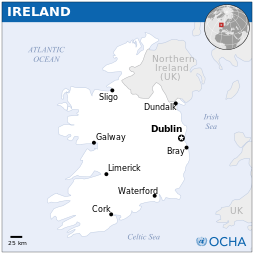 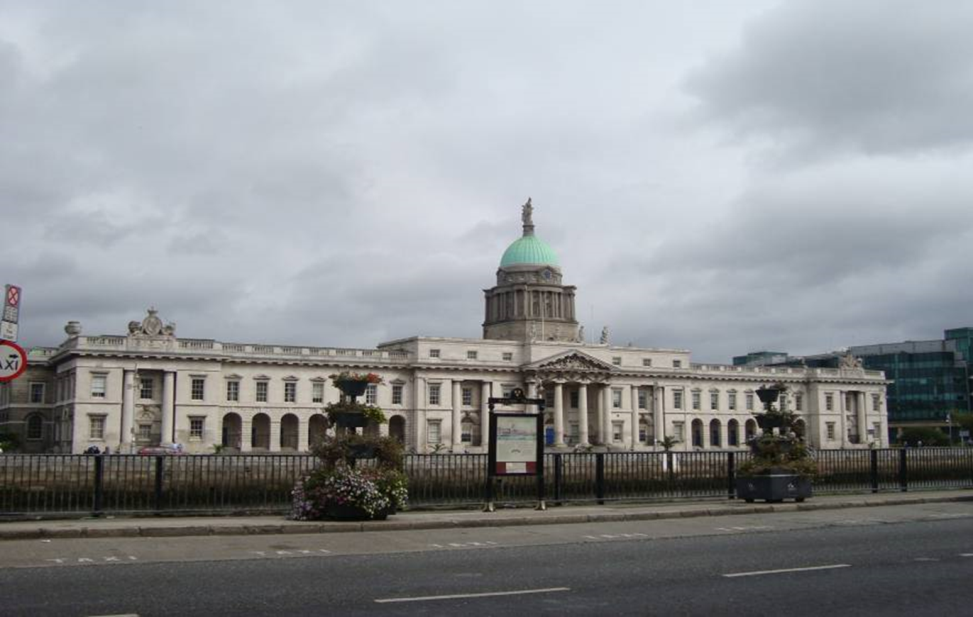 Republic Of Ireland
Official languages: Irish and English
Form of government: parliamentary Republic
Area - 70.2 thousand km.  (117 in the world)
Population: 5 millions people (123-e)
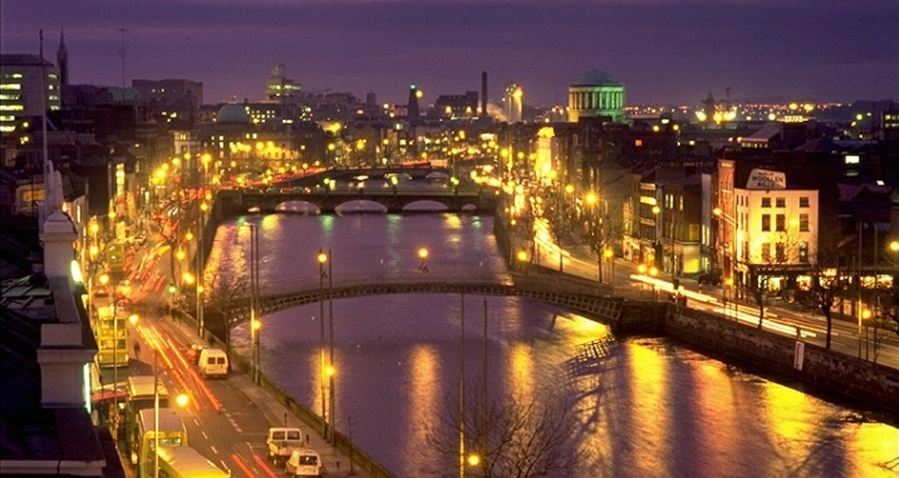 Republic of Ireland - a country in Northern Europe occupying most of the island of Ireland. On the North it borders with the UK.
State symbols
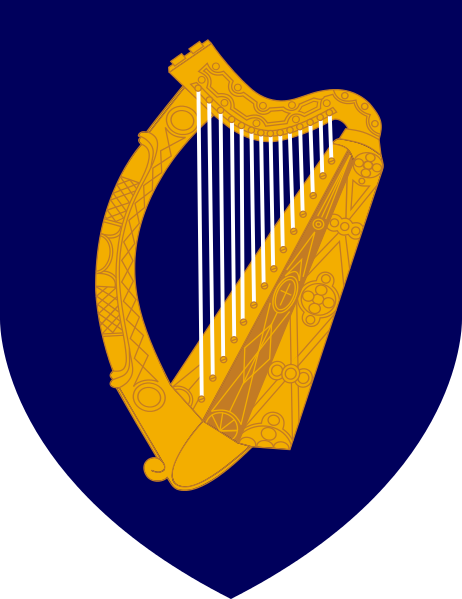 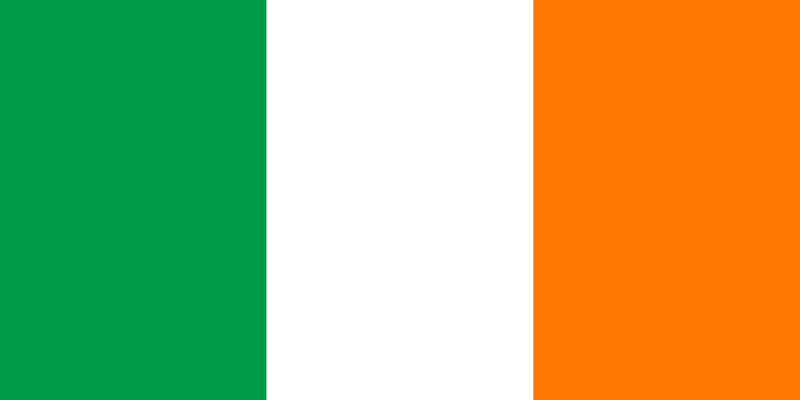 Flag
Coat of arms
Currency: Irish pound.1999 - Euro
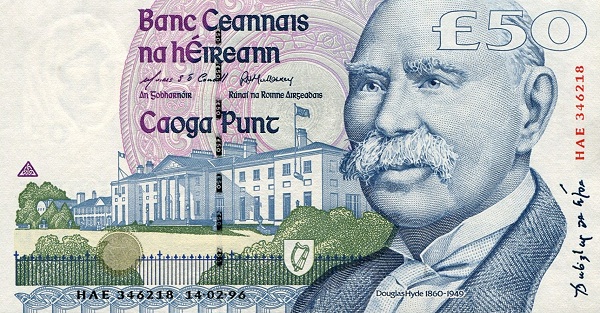 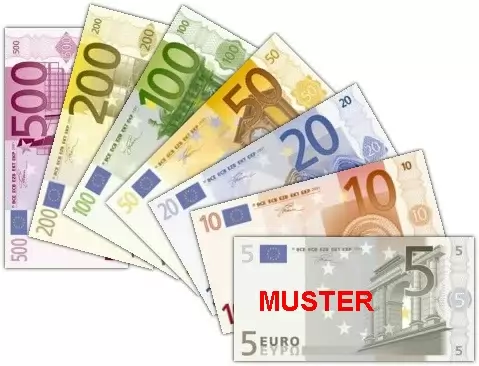 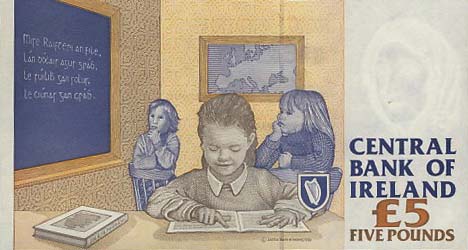 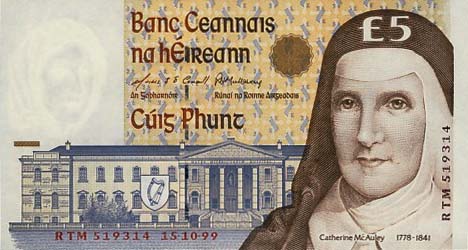 The capital of Ireland is Dublin
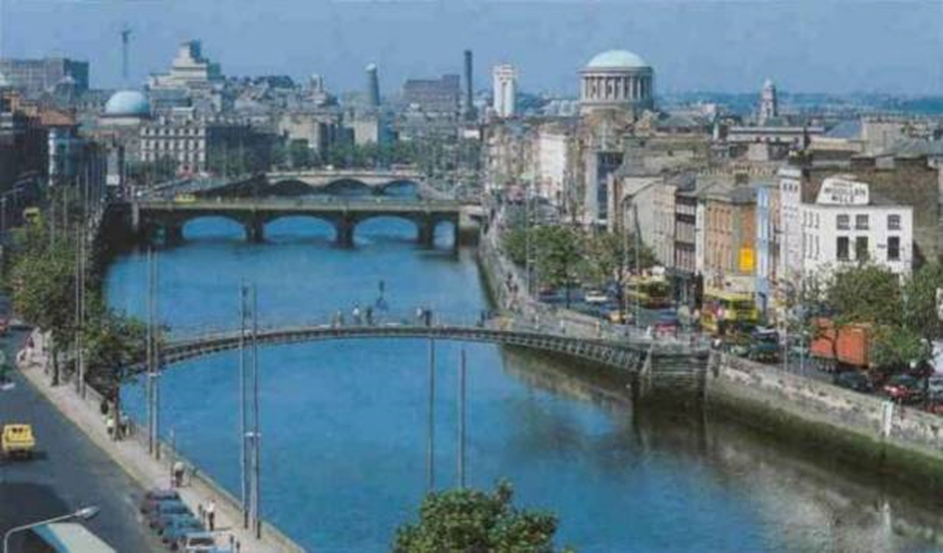 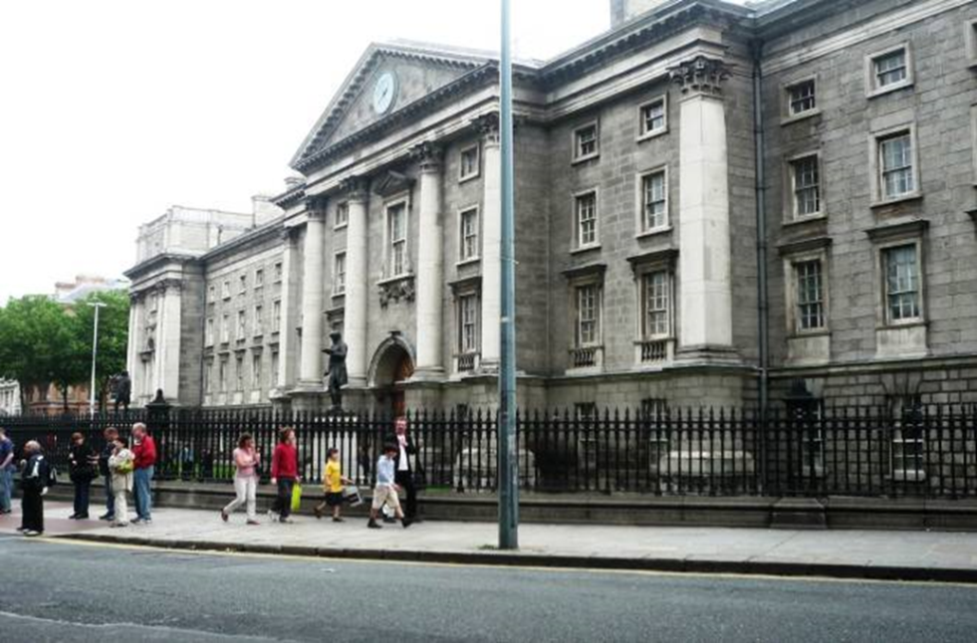 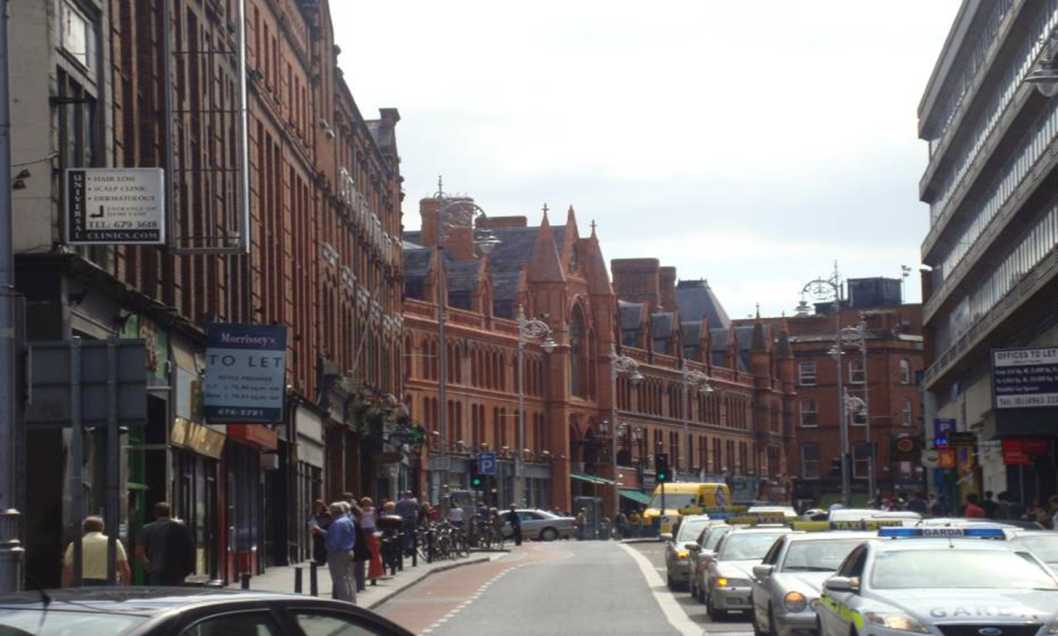 Catholic Church
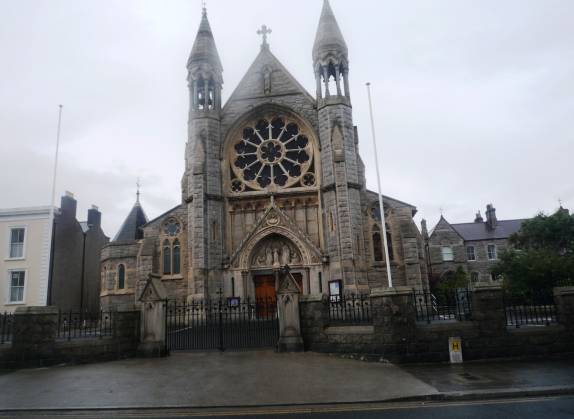 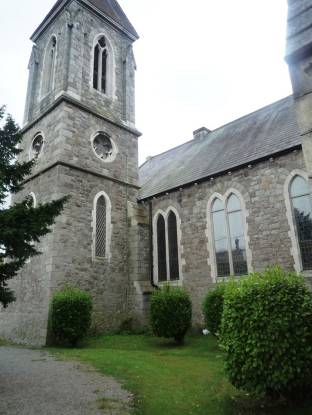 In Dublin, a lot of Catholic churches.
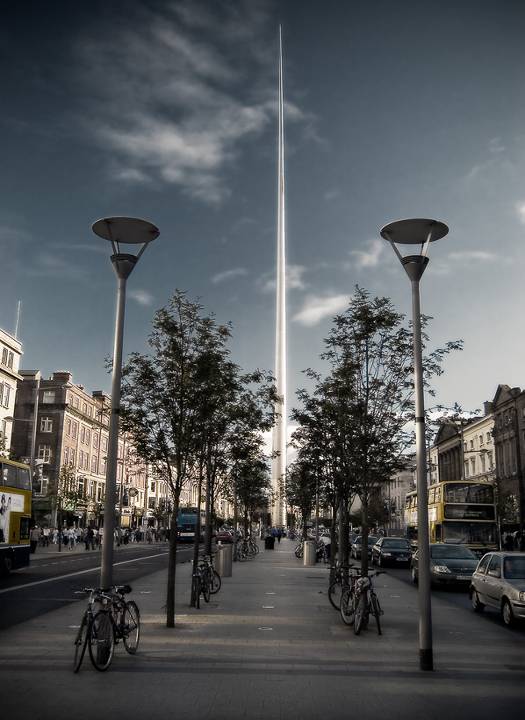 Millenium Spire
Millenium Spire - symbol of Dublin.
Was installed in 2003.
Height 120 meters.
Symbols of Ireland
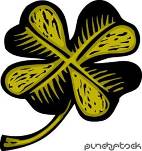 clover
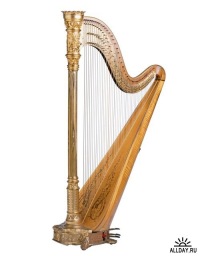 harp
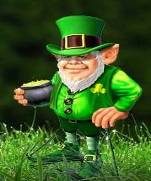 liprikon
Largest cities of Ireland
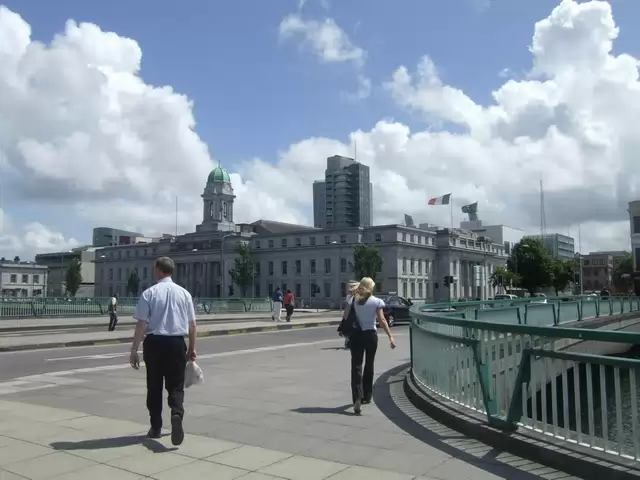 Dublin
Cork
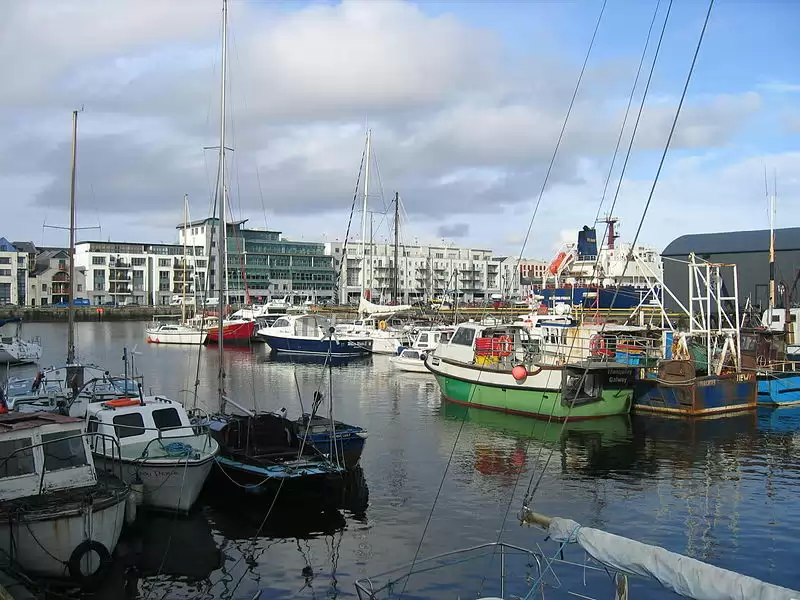 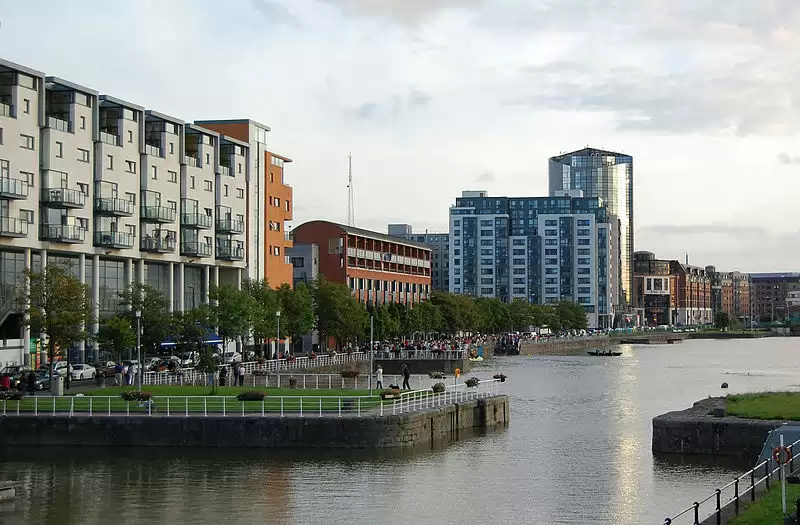 Limerick
Galway
In  Ireland survived many castles
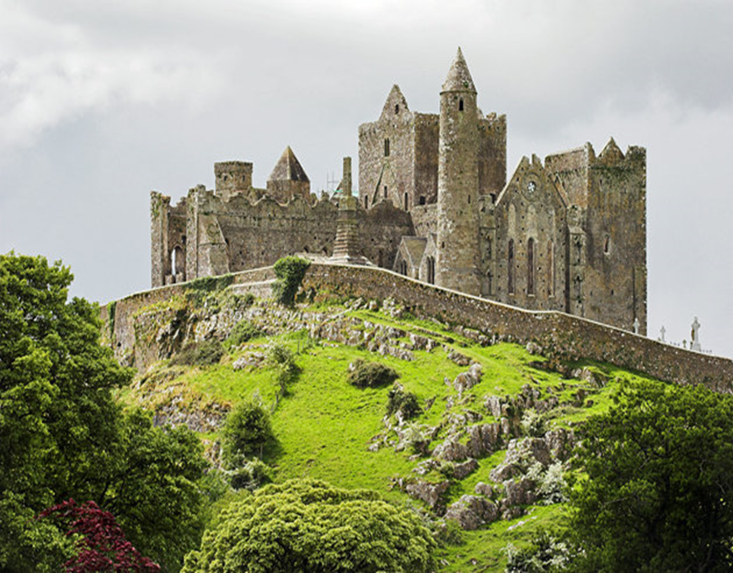 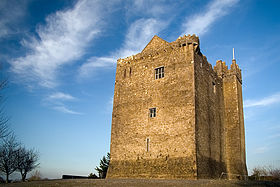 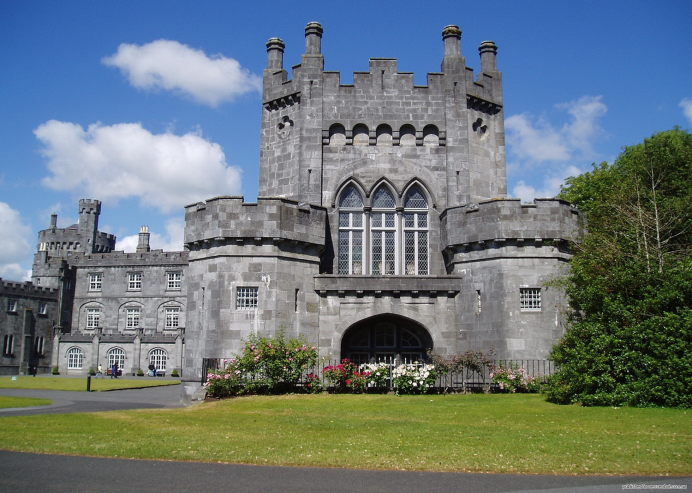 Castle Cashel
Redwood Castle
Kilkenny Castle
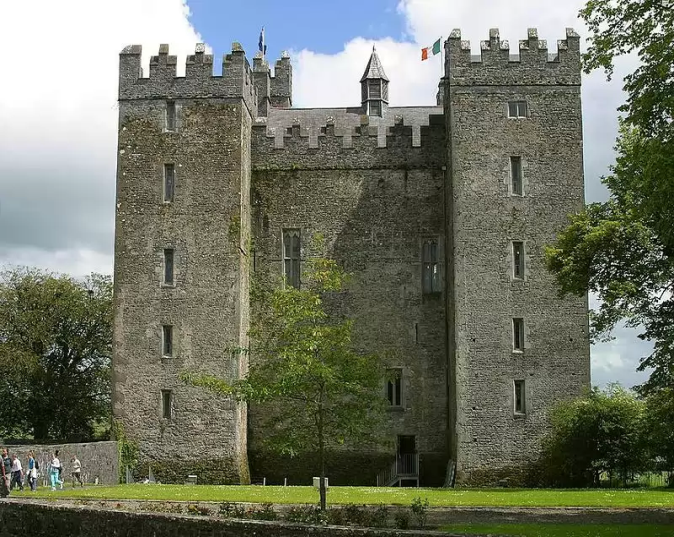 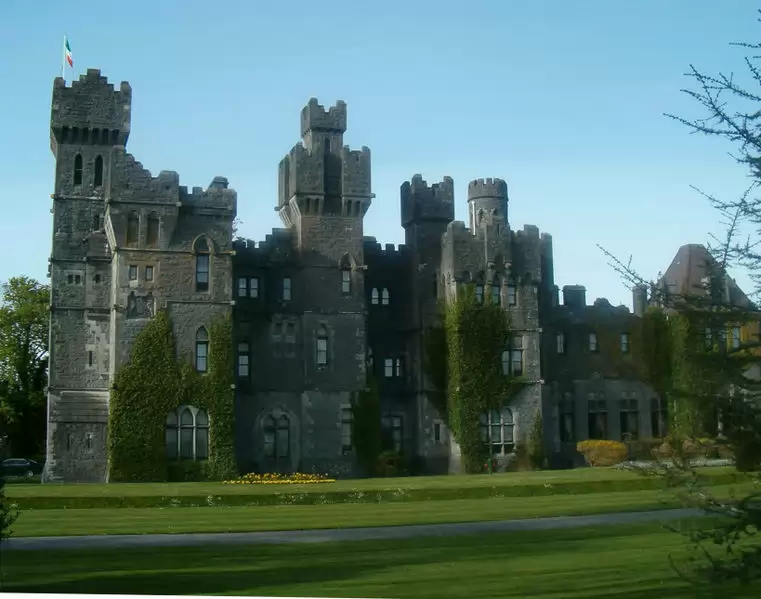 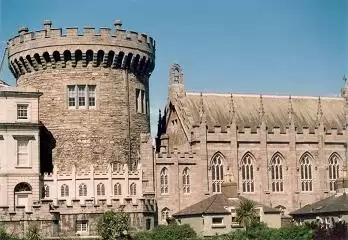 Bunratty Castle
Dublin Castle
Ashford Castle
Famous people оf Ireland: writers
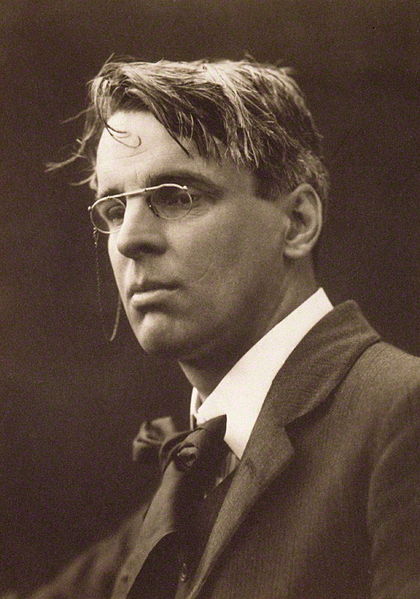 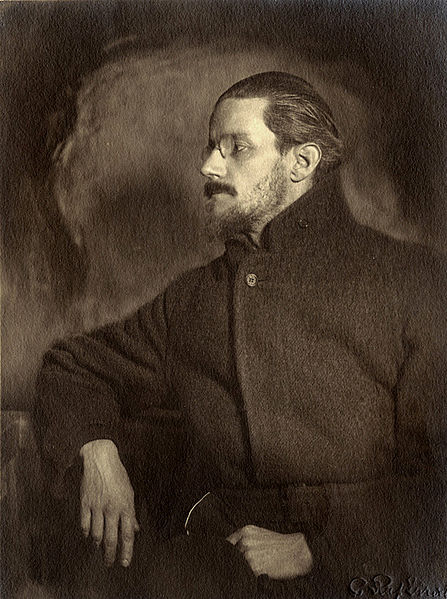 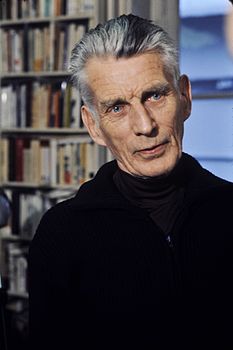 William Yeats
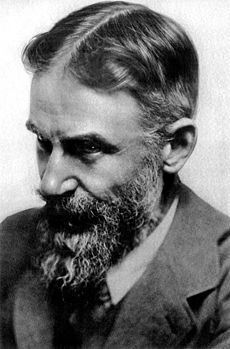 Jonathan Swift
James Joyce
Bernard Shaw
Samuel Beckett
Famous people: actors
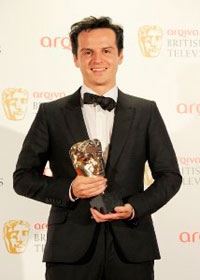 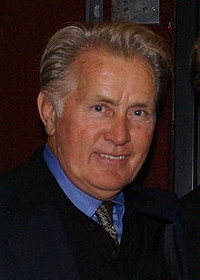 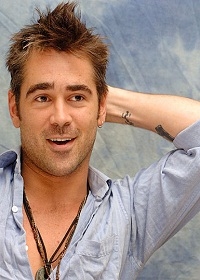 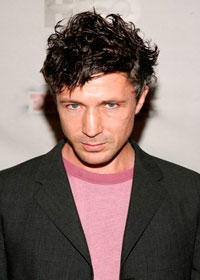 Pierce Brosnan
Scott Andrew
Colin Farrell
Martin Sheen
Aidan Gillen
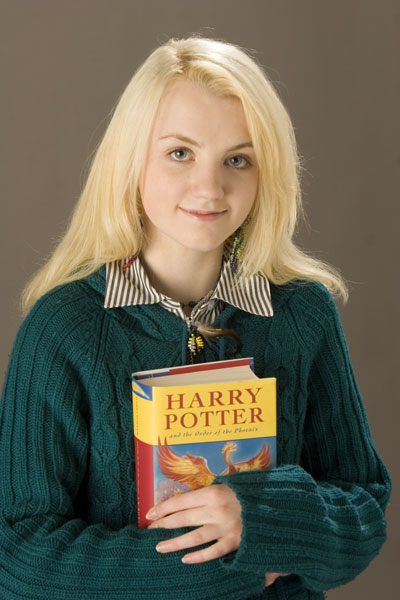 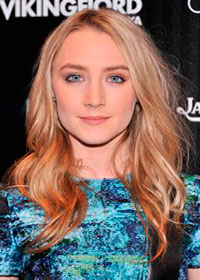 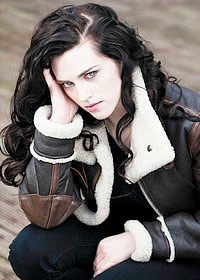 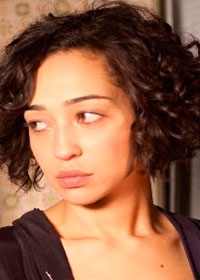 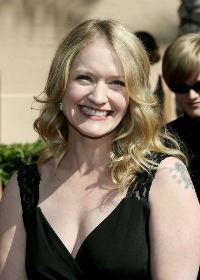 Katie McGrath
Evanna Lynch;
Saoirse Ronan
Ruth Negga
Paula Malcomson